Hodnocení zdravotních rizik
Mgr. A. Peřina, Ph.D.
prof. MUDr. Z. Derflerová Brázdová, DrSc.
Co je to "Hodnocení zdravotních rizik"?
Postupy, které umožňují vyhodnocováním působení jednotlivých faktorů životních prostředí kvantifikovat jejich vliv na zdraví populace nebo některých populačních skupin.
Nebezpečí vs. riziko
Nebezpečí
Charakterizuje vlastnosti agens
Patogenita, toxicita...
Riziko
Určuje pravděpodobnost  nepříznivé změny zdravotního stavu
Je mat. funkcí nebezpečí
P = 0 … 1
P = 0 % … 100 %
… MŮŽE…
[Speaker Notes: Pravděpodobností a emoční vnímání rizika.]
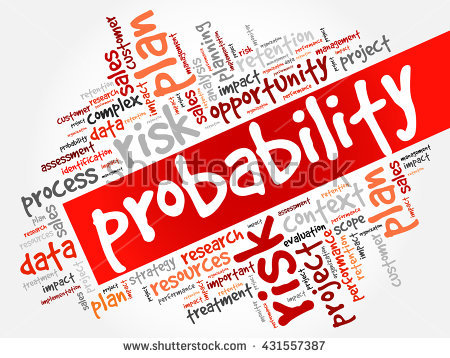 Pravděpodobnost
Konverzační význam
Relativní frekvence jevu
Výsledek lze předvídat na základě statistické analýzy velkého počtu opakování
Avšak: naděje dožití v populaci nemá výpovědní hodnotu o délce života jednotlivce
Avšak: pravděpodobnost výskytu geneticky podmíněné nemoci nemá výpovědní hodnotu o výskytu této nemoci u konkrétního novorozence
Úskalí při zvažování rizik
Riziko (je také) = pravděpodobnost uplatnění nebezpečí + emoce
veřejnost ví velmi málo o pravděpodobnosti a nadhodnocuje její význam
odborníci vědí( většinou) velmi málo o emocích; odborníci si proto musí plně uvědomit, že
emoce jsou měřitelné, jako pravděpodobnost
emoce lze ovlivňovat, stejně jako lze ovlivňovat pravděpodobnost
emoce jsou legitimní součástí rizika
Priorizace zdravotních rizik
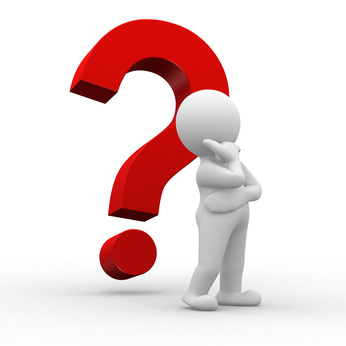 Proč? Existuje velké množství rizik, která se vyskytují v prostředí člověka, ale jen některá z nich mají přímý dopad na zdraví lidí
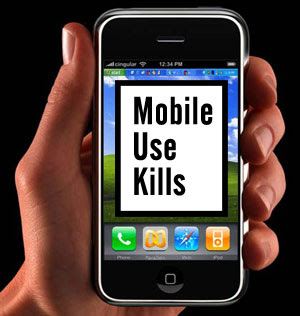 Hodnocení zdravotních rizik (Risk Assessment)
Centrem pozornosti je člověk!
Identifikace nebezpečí: může agens (též činitel, aktivní původce) poškodit zdraví?
Vztah dávka – účinek: jaký je numerický vztah mezi velikostí expozice a následkem na zdraví?
Hodnocení expozice: jak významný je kontakt jedince/populace s agens?
Charakterizace rizika: lze potvrdit předpoklad nepříznivého účinku agens na zdraví?
Typy nebezpečí (podrobněji ve cvičeních)
Biologická agens
Patogenní mikroorganismy (viz epidemiologická část)
Nepatogenní mikroorganismy mající vztah ke zdraví
Toxiny jako vedlejší produkty činnosti dekompozitorní a primárně nepatogenní mikroflóry (plísně a aflatoxiny)
Chemické látky
Účinky Iritační, toxické, mutagenní, teratogenní a karcinogenní
Fyzikální faktory
Hluk, vibrace
Neionizující a ionizující záření: Zvláštnosti terapeutického využití: poměr prospěchu a rizika
Mikroklima, jednostranná zátěž svalových skupin aj.
Typy vztahu dávka-účinek
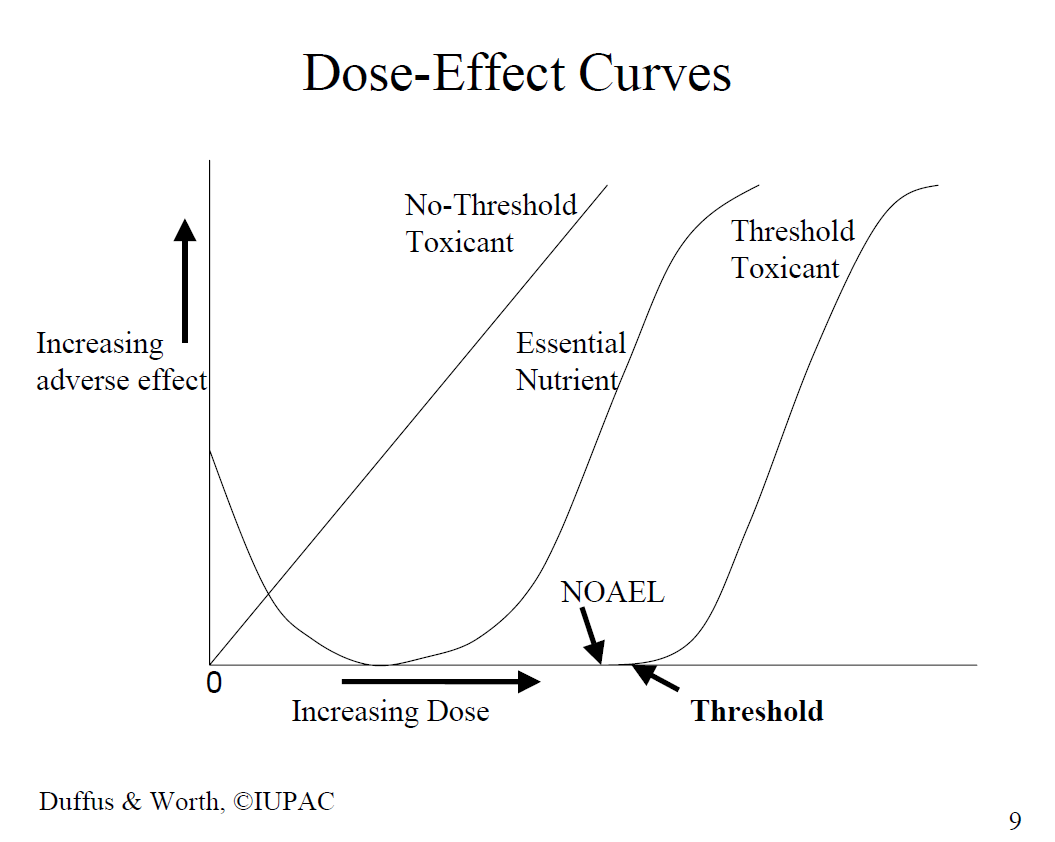 Agens prahovým účinkem
Existence bezpečné dávky
No Observed Adverse Effect Level
Agens s bezprahovým účinkem
Neexistence bezpečné dávky, zvyšuje se pravděpodobnost nepříznivého účinku na zdraví
"Slope factor" definován jako velikost úhlu sklonu no-thershold přímky (na obrázku)
Hodnocení expozice
Dávka nabídnutá
Odpovídá koncentraci agens v prostředí (tj. v ovzduší, vodě, potravinách, půdě), v přepočtu na jednotku hmotnosti, objemu nebo plochy matrice
Dávka vstřebaná
Závisí na rychlosti difuze a kapacitě receptoru
Ingesce, inhalace, kontakt s pokožkou nebo sliznicemi
Pozn.: kromě koncentrace může determinovat velikost účinku také doba trvání expozice
Dávka účinná
Definována koncentrací agens v cílovém orgánu
Hodnocení expozice – metody zjišťování
Nepřímé metody
Monitorování prostředí: množství agens v matrici násobená průměrným příjmem matrice exponovanými osobami
Průměrný dechový objem (22 m3/osobu a den)
Průměrná spotřeba vody na osobu (1,9 litru/den)
Množství zkonzumované potraviny na osobu (např. Potravinová pyramida)
Průměrná délka pobytu v bazénu
Nepřesnost! Interindividuální rozdíly jsou značné!
Expoziční scénář nebo dotazníková šetření: hrubý odhad expozice lze konkretizovat, nejčastěji na dobře definované populační skupině (typicky žáci školy, příslušníci armády...)
Odhad individuální expozice na základě potravinové pyramidy může být svízelný.
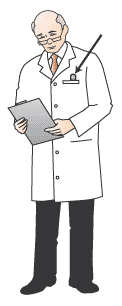 Hodnocení expozice – metody zjišťování
Přímé metody
Mají přednost, ale jsou obecně hůře dostupné
Osobní monitoring:
24 hodinový re-call, metoda dvojitých porcí
Osobní dozimetrie - pracovníci ve zdravotnictví
Biologický monitoring
Biomarkery expozice (stanovení DNA adduktů genotoxikologicky)
Biomarkery účinku (měřitelné patofyziologické změny orgánů)
Biomarkery vnímavosti (měřitelná náchylnost k poruše zdraví)
Charakterizace rizika
Škodlivost pro zdraví nebyla potvrzena
Expozice škodlivému faktoru snižuje míru pohody (zdraví v širším slova smyslu)
Příklad: zdroj hluku v prostředí si vynutil změnu využívání prostor (náročnější činnosti jsou přesunuty do klidnější části objektu)
Expozice škodlivému faktoru představuje ohrožení zdraví v dlouhodobější perspektivě, přičemž posuzovaný faktor působí nanejvýše jako jeden z více činitelů nemoci (dlouhodobé a multifaktoriální účinky na zdraví)
Expozice škodlivému agens představuje bezprostřední hrozbu pro lidské zdraví nebo životy
Viz methanolová aféra v roce 2012
Matrice rizik
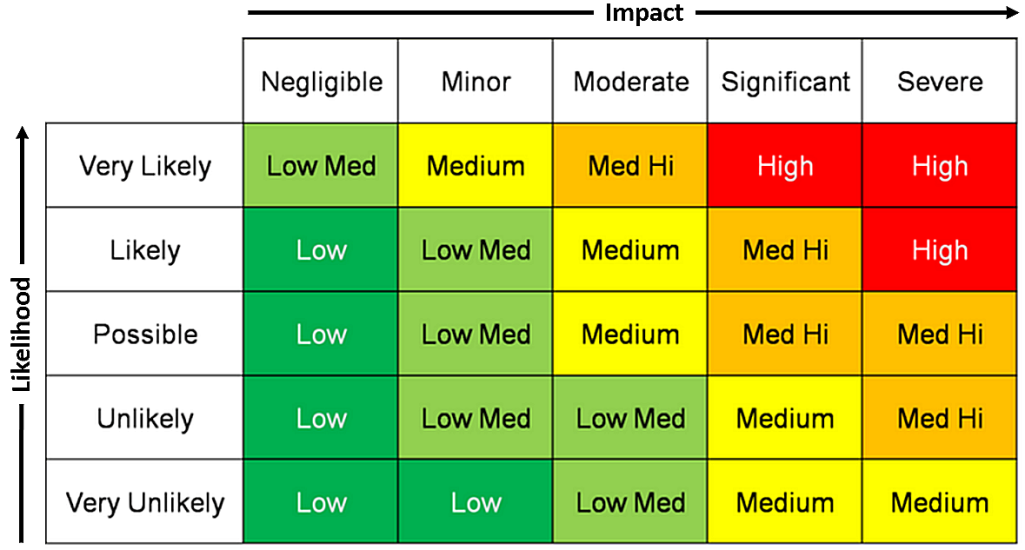 Grafická pomůcka pro vyjádření velikosti rizika v závislosti na pravděpodobnosti expozice a velikosti následku.
Nejistoty při hodnocení zdravotních rizik
Chyby v odhadu expozice
Jsou nejčastější
Na vině je komplexnost přítomnosti agens v matricích (voda, půda, ovzduší, potraviny, profesionální expozice)
Ale také velikost individuální efektivní dávky v cílovém orgánu jednotlivce 
Mezidruhová extrapolace
V mnoha případech existují toxikologické údaje jen na zvířecích nebo tkáňových modelech
Odstranitelné s rozvojem epidemiologických metod práce
Epidemiologie
Metoda práce využívaná ke studiu rozložení determinant nemocí v populaci.
Z řec. Epidemios,  tzn. Mezi lidem rozšířený
Deskriptivní, analytická, experimentální a intervenční epidemiologie využívají statistických metod; rozvíjí se samostatný obor biostatistika.
Studium infekčních a neinfekčních nemocí.
Epidemiologie v hodnocení zdravotních rizik
Přínosy
Páteřní funkce ve vědeckém pojetí ochrany veřejného zdraví
Odpadá nutnost mezidruhové extrapolace
Expozice škodlivému agens může být studována ve vzájemných souvislostech
Odpadá nutnost extrapolace experimentálních dat do oblasti nízkých dávek
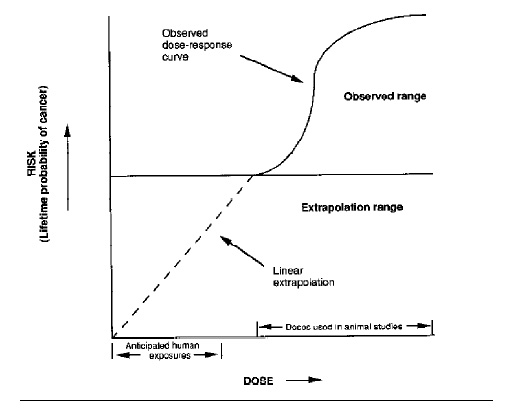 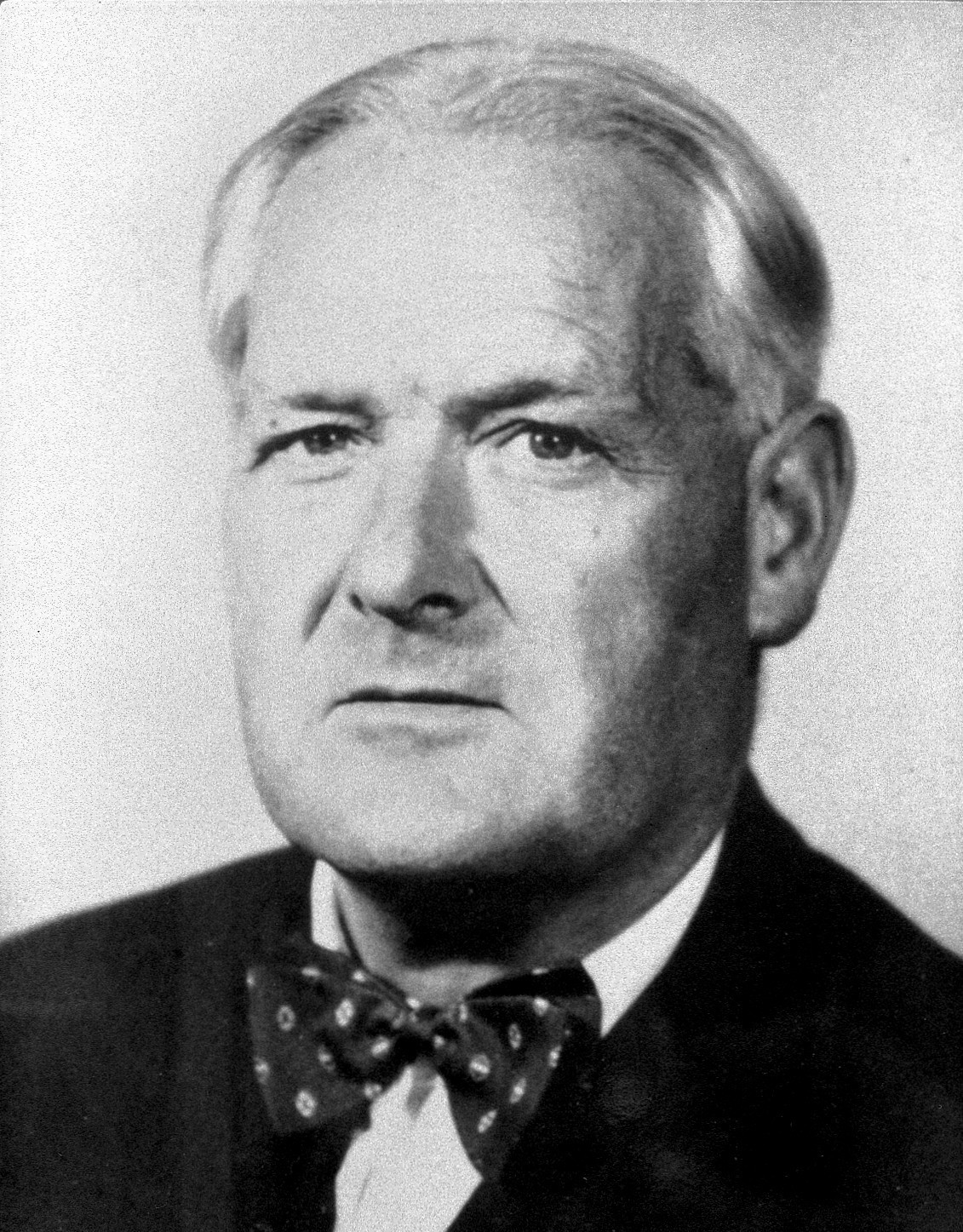 Epidemiologie v hodnocení zdravotních rizik
Úskalí: přenositelnost výsledků
Interní validita epidemiologické studie
Hillova kritéria kauzality (sir Austin Bradford Hill, 1897 – 1991)
Síla asociace: ani slabá asociace nevylučuje kauzalitu, je-li oslabena nerozpoznanými confoundery
Konzistence: avšak nekonzistentnost s jinými epid. studiemi nevylučuje kauzalitu, efekt se může dostavovat jen za zvláštních okolností
Specificitu účinku kauzalita nepředpokládá
Časová posloupnost expozice a následku je podmínkou!
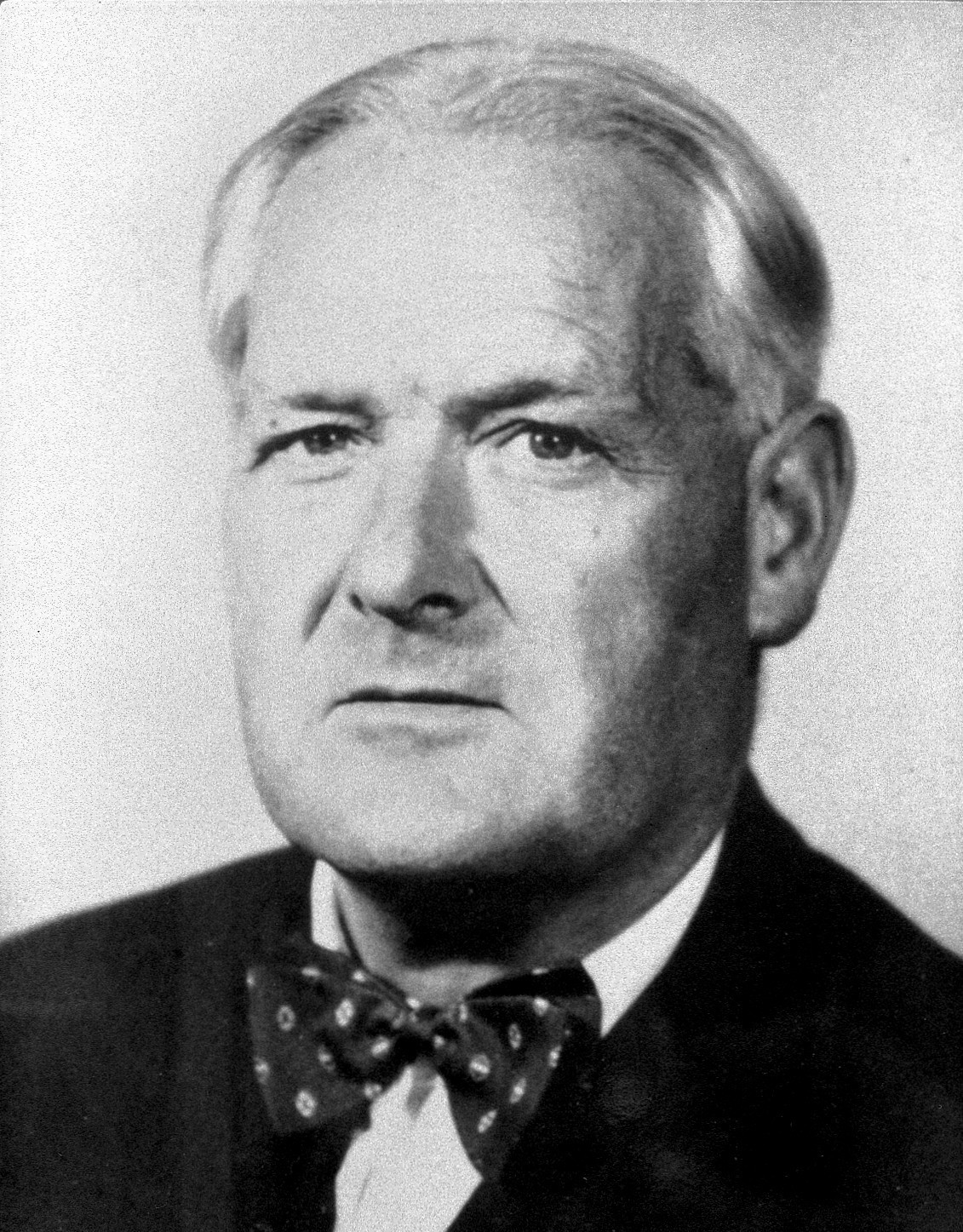 Epidemiologie v hodnocení zdravotních rizik II.
Hillova kritéria kauzality … pokrač.
Biologický gradient: avšak jeho absence kauzalitu nevylučuje, mnohé závislosti mohou mít tvar písmene "J" 
 Biologická přijatelnost: avšak neschopnost patofyziologického vysvětlení jevu může být jen důsledkem aktuální  úrovně vědeckého poznání 
 Koherence:  inkompatibilita se "zavedenými" teoriemi nevylučuje kauzalitu
Experimentální důkaz: jeho absence nevylučuje kauzalitu, neboť experimentu mohou bránit též etické důvody
Analogie: její  absence může být jen projevem nedostatku vědecké představivosti
Epidemiologie v hodnocení zdravotních rizik III.
Bias v epidemiologických studiích
chyba v odhadu studovaného efektu v důsledku chybného plánování nebo provedení epidemiologické studie. Je příčinou zkreslení výsledků ve smyslu pozitivním i negativním.
Základní typy bias v epidemiologických studiích
Selekční bias: ochotní respondenti nejsou reprezentativním vzorkem populace
Informační bias je projevem misklasifikace při statistickém zjišťování
Confounding bias je projevem existence interferujícího "třetího" faktoru nemoci.
Hodnocení zdravotních rizik a lékař v denní praxi
Nejen v prevenci, ale i při diagnostice a terapii nemocí by si měli lékaři klást následující otázky (dle U. S. EPA):
Které symptomy mohou být kauzální z hlediska expozice environmentálním nebo profesním rizikům?
Existuje bezpečná úroveň expozice vybranému agens?
Existuje možnost, že někteří lidé budou vystaveni značně rozdílným expozičním dávkám?
Jedná se o expozici zvýšeně vnímavé skupiny populace (děti, těhotné ženy, nemocní lidé, staří lidé, osoby s profesní expozicí)?
Závěry
Východiskem ochrany a podpory zdraví je hodnocení zdravotních rizik, proces vystavěný na vědecké bázi.
Principy hodnocení zdravotních rizik jsou velmi dobře využitelné i v klinické praxi.